Don’t Pass It On Activity
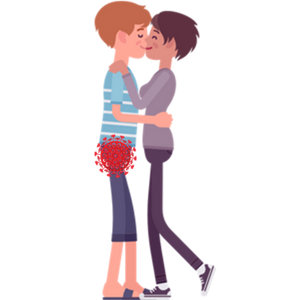 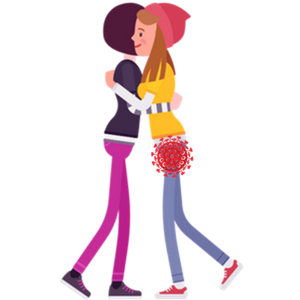 Sexually Transmitted Infections
[Speaker Notes: Disclaimer (Trigger Warning): Before starting a classroom conversation, be aware that some students may have experienced situations related to the topic, either directly or indirectly, in the past or present day. 

Images from Canva]
What are STIs and STBBIs?
STIs are passed from one person to another through sexual activity
STBBIs are passed through blood and bodily fluids
These infections are caused by bacteria and viruses
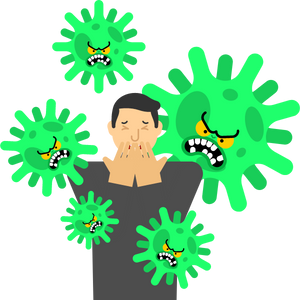 [Speaker Notes: Quick Review:
What is an STI/STBBI? 
A sexually transmitted infection (STI) is an infection that is passed from one person to another during sexual activity. There are many different types of STIs that can be passed during oral sex, vaginal sex, or anal sex. Some can even be passed by skin-to-skin genital contact.
Also known as a contagious or infectious condition passed from one person to another during the exchange of body fluid or through intimate skin to skin contact. 
Sexually transmitted infections (STIs), are infections that are transmitted during sex. They are very common and are usually passed on during unprotected sex.
Blood-borne Infections (BBIs) are infections that are transmitted from one person to another in the blood stream by exposure to the blood and body fluids of another (ie: a needle stick injury, getting someone’s blood in a mucous membrane or open skin) .
Can you list as many STIs that you know of?


The term STIs will be used interchangeably with Sexually Transmitted Infections. The term STBBIs will be used interchangeably with Sexually Transmitted Blood-Borne Infections. 

Image from Canva]
Types of Sexually Transmitted Infections
Bacterial:
These are treatable and can be cured with medication
Viral:
In some cases, these STIs are prevented by a vaccine, in other cases, they are treated with medicine
These infections are not curable
Each virus is unique in how they infect the body and how they are managed
[Speaker Notes: Bacterial STIs: These are treatable and can be cured with medication
Chlamydia
Syphilis
Gonorrhea

Viral STIs are not as simple as bacterial STIs. 

Viral STIs: In some cases, viral STIs are prevented by a vaccine, in other cases, they are treated with medicine. Generally, these infections are not curable. Each virus is unique in how they infect the body and how they are managed. 
Herpes
Genital Warts (HPV)
Hepatitis B
HIV

Check out the Sexually Transmitted Infection (STI) Tool for an interactive resource covering the most commonly spread STIs: https://teachingsexualhealth.ca/teachers/resource/stis/]
Question #1
What are two symptoms of a sexually transmitted infection?
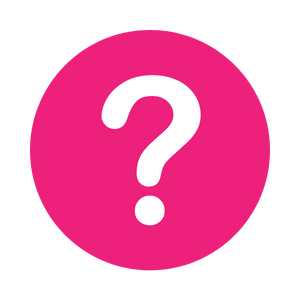 [Speaker Notes: Ask the students… What are two symptoms of a sexually transmitted infection (STI)?

Instruct students to discuss the question with two peers and to write down the names of each of these peers on their slip of paper.

Once students have discussed the question, remind them to write the names down, and then use the next slides to review the symptoms of sexually transmitted infections. 

*Note: The term STIs will be used interchangeably with Sexually Transmitted Infections. The term STBBIs will be used interchangeably with Sexually Transmitted Blood-Borne Infections. 

Image from Canva]
Possible Symptoms of STIs
Pain and/or burning when peeing
Bleeding or pain during or after sex
Bleeding/spotting between periods
Itching of the skin around the genitals
Blisters and sores around the genitals
Unusual discharge from the vagina or penis

Often there are no symptoms for STIs.
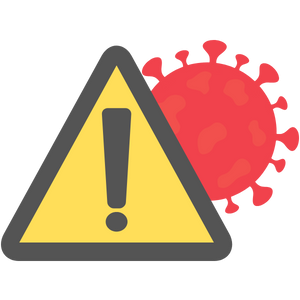 [Speaker Notes: Many individuals who are infected by some type of STIs often do not have any symptoms and therefore do not know they are infected.

More Common Symptoms:
Pain or burning sensation while urinating
Increased abnormal discharge from the vagina or from the penis (cloudy white to yellow/green)
Itching/burning of the vagina or itching around the opening of the penis
Pain in lower abdomen/testicles

Other Symptoms:
Pain in the pelvic area
Pain in one or both testicles
Tingling or itching of the skin around the genitals
Sore throat, cough, and/or swollen lymph nodes
For people with a vagina, bleeding or spotting in between periods
Flu-like symptoms (usually during the outbreak)
Tender, swollen glands in the groin

Chlamydia/Gonorrhea:
Male:
Watery, milky, red, or green discharge
Burning and/or pain when urinating
Pain or swelling of the testicles
Itchy urethra
 May not have symptoms
Female
Unusual discharge from the vagina or anus
Bleeding/spotting between periods
Pain or bleeding during and/or after sexual intercourse
Increase in pain during menstruation
Lower abdominal pain
Burning when urinating
 MOST don’t have symptoms. 

Stress, illness, diet, fever, sun exposure, menstruation, pregnancy or vigorous sex may cause outbreaks… 

Genital Herpes:
Symptoms are the same for both males and females
Tingling or itching of the skin around the genitals 
One or a group of painful, watery blisters in or around the genitals, or wherever there is skin to skin contact (hips, nipples, anus) 
These blisters break and form painful open sores that crust or scab lasting 7-21 days 
Burning/painful urination 
Flu-like symptoms (usually during the outbreak) 
Tender, swollen glands in the groin 

Outbreaks of herpes vary and can return as often as every month or as rarely as once a year or longer. 

Genital Warts (HPV):
Warts may be round, flat or raised small cauliflower-like bumps that are flesh/grey coloured 
Warts can be single or in clusters 
Warts can be found in and around the genital area i.e. penis, scrotum, vaginal walls, cervix, vulva and anus
Itchy or irritated; bleeding 

Hepatitis-B:
Symptoms are the same for both males and females…  
fever 
nausea 
weight loss/ loss of appetite 
jaundice which means yellowing of the skin and whites of the eyes
dark coloured urine, pale stool 
skin rash 
swollen glands 
painful joints 
fatigue 
pain over liver (right side of abdomen 

 50% show no signs of infection

HIV:
It often takes many years for symptoms to appear.
HIV – infected people often have no symptoms and look and feel fine. 
Some people with HIV will at some point develop symptoms like fatigue, loss of appetite, fever, night sweats etc. 
AIDS – (occurs after the virus has damaged the immune system) People may have symptoms like extreme weight loss, unusual skin infections, pneumonias or cancers 
AIDS can be delayed with proper follow-up care



Note: Discharge can be abnormal for your body, particularly if it has increased in amount, there is a change in colour from white to grey, green, yellow, etc., or if there is a change in odour. 

Potentially serious STIs like chlamydia and gonorrhea can be cured by antibiotics. Treatment can also help to reduce symptoms

Image from Canva

Reference:
Sexual Health Ontario. (2022). Testing & treatment. https://sexualhealthontario.ca/en/stis#sti-testing]
Question #2
How can someone get or give a sexually transmitted infection?
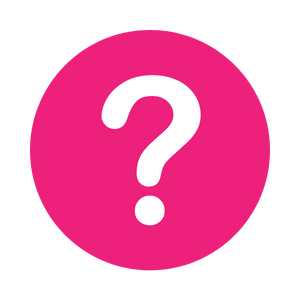 [Speaker Notes: Ask the students… How can someone get or give a sexually transmitted infection (STI)?

Instruct the students to discuss the question with two different peers. It’s very important that they do not consult with either of the students they talked to for the first question. 

Remind them to write down these names as well. Each student should have four different peers’ names on their slip. 

Return to the presentation to discuss how STIs are spread. Process until you arrive at the next question. 
Image from Canva]
How are STIs spread?
Sexual contact with an infected partner
Through vagina, oral, or anal sex
Intimate sexual touching
Through infected blood
Sharing needles 
Personal care items: razors
From infected mother to baby
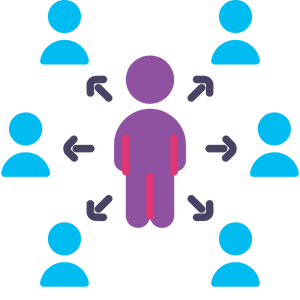 [Speaker Notes: STIs can spread through…
Vaginal, oral, and anal sex and intimate genital touching
Sharing needle, sharing personal care articles (i.e., razors, nail files, toothbrushes, etc.)
Pregnancy, breastfeeding (e.g. HIV), childbirth

Image from Canva]
Question #3
How can you prevent getting a sexually transmitted infection?
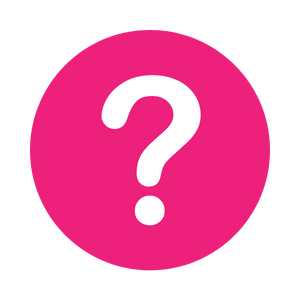 [Speaker Notes: Ask the students… How can you prevent getting an STI? 

Instruct the students to discuss the question with two different peers, again. It’s very important that they do not consult with any of the students they have already talked to with the first two questions.

Remind them to write down these names as well. Each student should have six different peers’ names on their slip. 

Return to the presentation and discuss how sexually transmitted infections can be prevented and what resources are available for support. 

Image from Canva]
STI’s are Preventable
How Are STIs Prevented?
Abstain
Get regular health check ups
Use protection every time you are sexually active
Decrease the number of sexual partners you have
Get tested regularly for STIs
Get vaccinated for HPV and Hepatitis B
Never share needles, tattoo equipment or personal care items
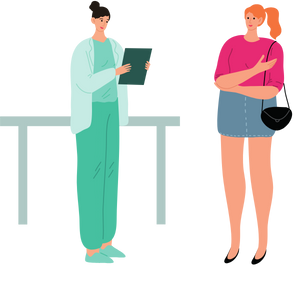 [Speaker Notes: How to prevent STIs:
Abstinence – no intimate sexual contact, including oral, vaginal, and anal sex, as well as intimate touching

Get regular health check ups, especially if you are sexually active. Both partners should get checked for any STIs and wait for the results before engaging in any intimate sexual contact.

Both partners should get a health check first (and discuss their history if they’ve been sexually active before):  You may know your partner on a social level but do you know your partners’ health history?  By both of you going for a health check up to see if you have an STI infection you can rest assured that neither one of you will infect the other with an STI.  If more people got a health check up before they were sexually active there would be a decrease in the number of people spreading the infections to others and therefore less numbers of the infections in the community.   A sexual health clinic or nurse/doctor can provide important information about protection.

Reduce number of partners:  
The more partners one has sex with the greater the chance of being infected with an STI.  Therefore, if one reduces the number or has one uninfected partner in their life, the risk is less for getting an STI.

Condoms:  
Always use condoms correctly and every time
Yes, it is important to use a condom every time as it can help protect you from STIs and pregnancy 
Although not 100% effective, if used correctly and properly, they do reduce the risk of infection (85-95% effective)
Do not use the same condom twice or double the condom as this is ineffective and increases the chances of the condom ripping.  

Note: Remember, condoms are the only form of contraception that protects against STIs through sexual intercourse*. However, dental dams can be used when trying to prevent STIs through oral sex only. 

Get vaccinated: 
There are vaccinations to protect you from STIs (i.e., Hepatitis B, HPV) and they are recommended by Niagara Region Public Health and other health care professionals.   

Never share needles, tattoo equipment or personal care articles. Viruses can be passed through blood to blood contact on items such as razors or toothbrushes. Use routine practices when providing first aid, since exposure to infected body fluids can increase the risk of infection via open cuts or sores. 

Image from Canva]
Sources of Support
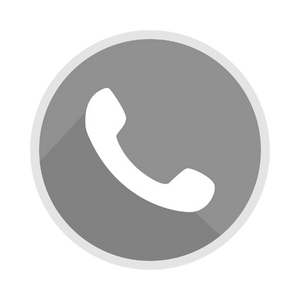 Parents/ Guardian
Teacher/ Principal
Doctor or Health Care Professional
School Health Nurse
Child and Youth Worker
Niagara Sexual Assault Centres (905-682-4584)
Niagara Region Public Health – Sexual Health Live Chat
[Speaker Notes: Emphasize to students that there are many people and places they can reach out to in order to get help or ask questions about relationships and sexual health. If you ever have questions/concerns, need help or know someone who needs help, you can always talk to someone. There are many options out there available to you. 

Among these are:
A trusted adult (such as a parent or teacher)
A health care provider (such as a doctor or nurse)
A child and youth worker
The school health nurse
The school social worker
Any of the Niagara Region Sexual Health Centres
Kids Help Phone

Services for Youth - Niagara Region, Ontario  https://www.niagararegion.ca/health/schools/youth-services.aspx 

Other community resources:
Kids Help Phone: Call 1-800-668-6868 or https://kidshelpphone.ca/  
Niagara Sexual Assault Centre (CARSA) (http://niagarasexualassaultcentre.com/) 
24 HOUR CRISIS & INFORMATION LINE: 905-682-4584
Niagara Region Public Health – Sexual Health Live Chat
https://vue.comm100.com/chatWindow.aspx?siteId=232657&planId=0066c5f6-364e-4017-9799-c08a1ef44d6b
Niagara Sexual Health Centre (https://www.niagararegion.ca/living/health_wellness/sexualhealth/sexual-health-centres.aspx)
905-688-3817
Sexual Heath Ontario – Live Chat: https://sexualhealthontario.ca/en/chat 
Image from Canva]
Sexual Health Centre Information
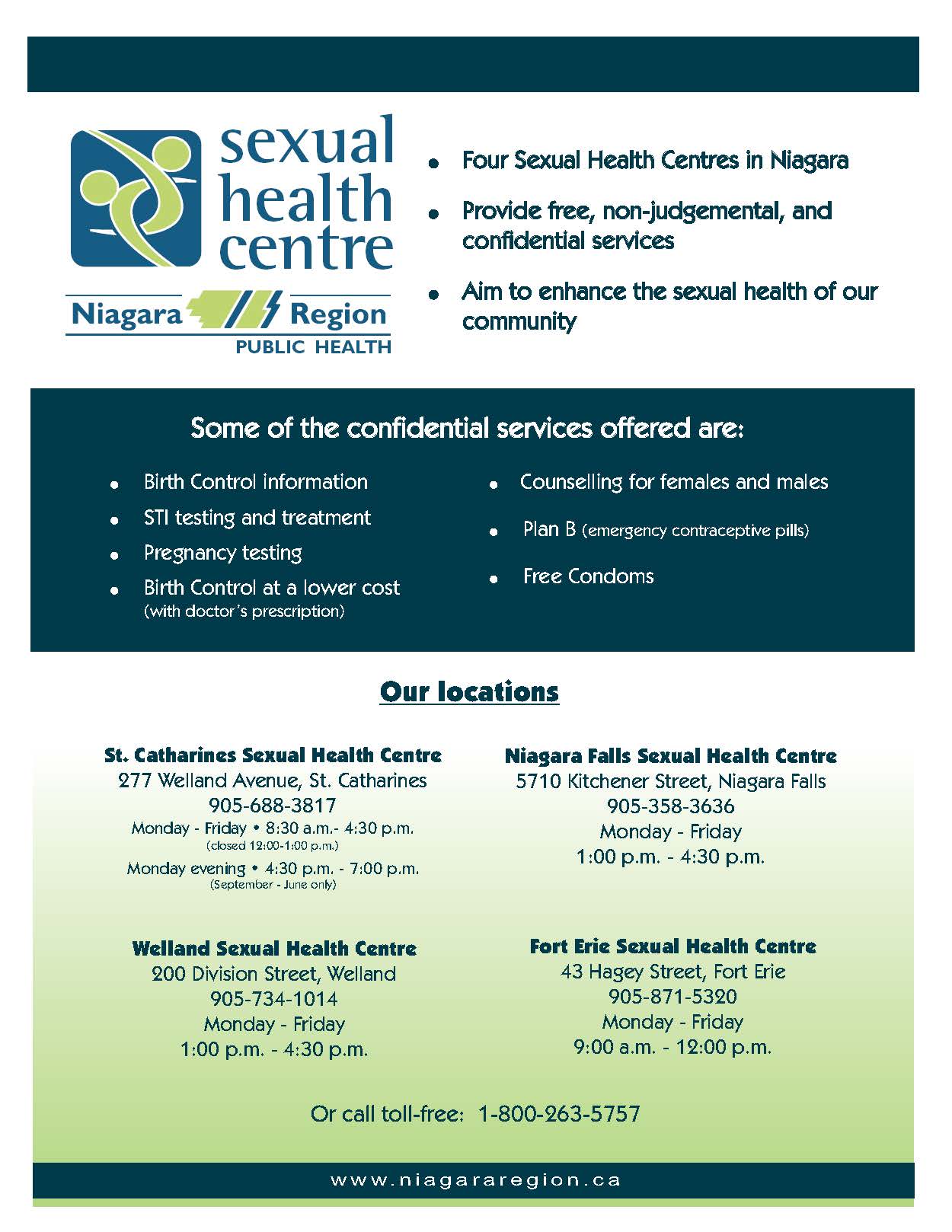 Our Locations
Phone: 905-688-3817
Or call toll free: 1-800-263-5757

Niagara Falls Sexual Health Centre
7835 McLeod Road, Niagara Falls

St. Catharines Sexual Health Centre
277 Welland Avenue, St. Catharines

Welland Sexual Health Centre
200 Division Street, Welland

Hours of Sexual Health Centres vary.
Some of the confidential services offered are:

Birth control information
STI testing and treatment
Pregnancy testing
Birth Control at a lower cost (with doctor’s prescription)
Plan B (emergency contraceptive pills)
Free Condoms
Three Sexual Health Centres in the Niagara Region
Provide free, non-judgmental, and confidential services
Aim to enhance the sexual health of our community
[Speaker Notes: Niagara Sexual Health Centre: 905-688-3817

The hours for each of the sexual health centres are different and change depending on the times of the year. It is recommended that students call to inquire about the services offered and what they need so they can be directed to the closest and most appropriate centre. 

For more information about the sexual health centres in the Niagara Region, use the following link: Sexual Health Centres - Niagara Region, Ontario  https://www.niagararegion.ca/living/health_wellness/sexualhealth/sexual-health-centres.aspx 

https://www.niagararegion.ca/living/health_wellness/sexualhealth/sti.aspx]
Please Remember…
Be aware of your own body and any changes you may experience
If you develop symptoms, go see a health care provider
You cannot tell by looking at someone if they have an STI
Even if you have no symptoms, an STI can still cause damage to your body
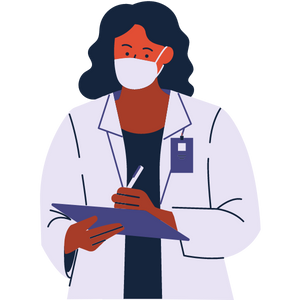 [Speaker Notes: It is important for you to know your body and if there are any bumps, pain when peeing, itching/tingling in the genital area or other changes that are not normal, get checked. 

You may not have an STI but you will not know unless you get checked out.

Remember that some STIs have no visible symptoms so you may not know you have an STI or the symptoms could show up years later. 

Image from Canva]
Summary Slide
There are two types of STIs: Bacterial and viral
Most STIs have no visible signs or symptoms
Abstaining from all types of sexual activities is the most effective way to prevent STIs and unplanned pregnancy
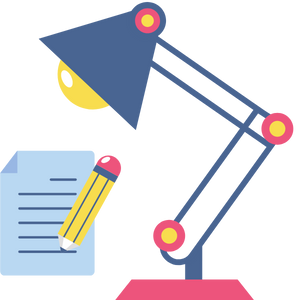 [Speaker Notes: STIs are preventable… 

There are many methods of protection available that can be used to prevent pregnancy, and condoms can protect against STIs

Discussion Questions:
How did it feel to find out you had been exposed to an STI?
How did it feel to find out you had exposed others to an STI?
For those of you who were able to sit down and know that you were safe from an STI, how did that feel?

Image from Canva]